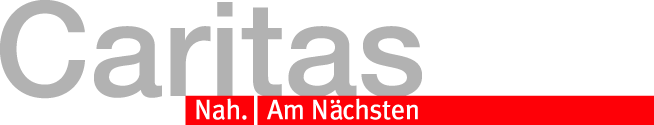 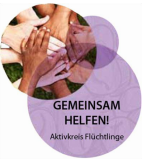 Mitwirkungspflicht bei der Identitätsklärung

Tobias Vorburg
(Aktivkreis Flüchtlinge Markt Schwaben)
&
Lilit Lebküchner
(Asylsozialberatung Caritaszentrum Ebersberg)
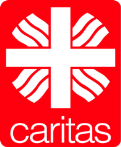 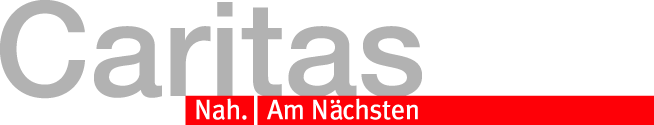 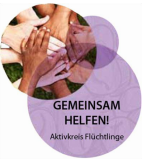 Gliederung
1) Asylbewerber im laufenden Asylverfahren, incl. Klageverfahren
2) Personen mit Flüchtlingsanerkennung (§ 3 AsylG)
3) subsidiär Schutzberechtigte (§ 4 AsylG)  und 
Personen mit Abschiebeverbot (§ 60 Abs. 5 u. 7 AufenthG)
4) Personen mit Duldung
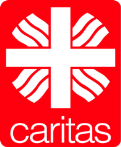 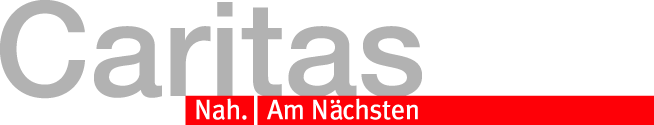 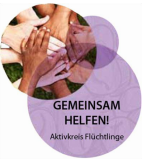 Asylbewerber im laufenden Asylverfahren
Generell gilt § 15 II AsylG (Allgemeine Mitwirkungspflicht)
„Er ist insbesondere verpflichtet ,
(4) seinen Pass oder Passersatz den mit der Ausführung dieses Gesetzes betrauten Behörden vorzulegen, auszuhändigen und zu überlassen;
(5) alle erforderlichen Urkunden und sonstigen Unterlagen, die in seinem Besitz sind, den mit der Ausführung dieses Gesetzes betrauten Behörden vorzulegen, auszuhändigen und zu überlassen;
 (6) im Falle des Nichtbesitzes eines gültigen Passes oder Passersatzes an der Beschaffung eines Identitätspapiers mitzuwirken und auf Verlangen alle Datenträger, die für die Feststellung seiner Identität und Staatsangehörigkeit von Bedeutung sein können und in deren Besitz er ist, den mit der Ausführung dieses Gesetzes betrauten Behörden vorzulegen, auszuhändigen und zu überlassen;
 […] „
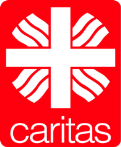 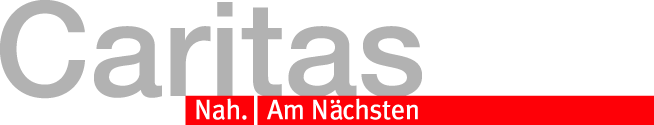 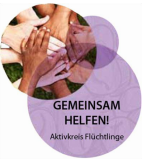 Asylbewerber im laufenden Asylverfahren
Beachte: Beschaffung von Identitätspapieren im laufenden Asylverfahren über die Behörden im Herkunftsland, also über Botschaften oder Konsulate in Deutschland regelmäßig nicht zumutbar! (BayVGH, Urt. V. 10.12.2001 – 24 B 01.2059)
Nachsenden von zurückgelassenen Papieren oder andere Möglichkeiten der Identitätsklärung in Betracht ziehen
Einhellige Meinung der Asylanwälte: IMS vom 03.08.2017 (Herausgegeben vom Bayrischen Innenministerium) nicht gänzlich rechtens, juristische Klärung läuft

Empfehlung: Weiterhin kein Kontakt zu Behörden des Heimatlandes während einem laufenden Verfahren!
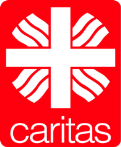 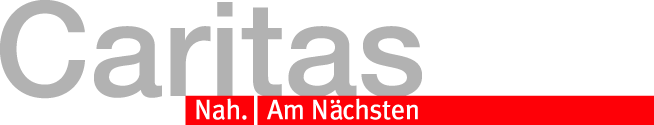 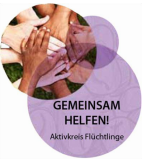 Asylbewerber im Klageverfahren
Bei Personen, die fristgerecht Klage gegen den negativen BAMF-Bescheid eingelegt haben, ist das Asylverfahren noch nicht rechtskräftig abgeschlossen! Es gelten daher die selben Voraussetzungen wie im Asylverfahren, als es noch keine Entscheidung vom BAMF gab.

Mitwirkungspflicht nach § 15 II AsylG gilt weiter (-> siehe laufendes Asylverfahren)

Im einzelnen sind das Personen:
- die Klage gegen einen einfach unbegründeten Asylantrag erhoben hat
- bei denen über den Eilantrag nach § 80 V VwGO  bzw. § 80 VII VwGo in Verbindung mit einer Klage gegen einen offensichtlich unbegründet abgelehnten Asylantrag noch nicht entschieden ist
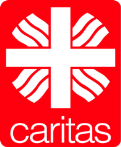 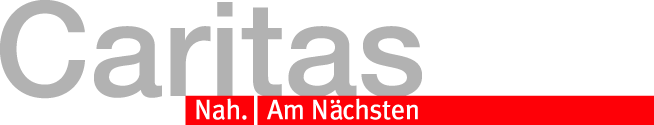 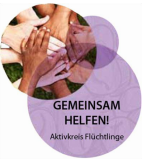 Anerkannte Flüchtlinge 
(§3 AsylG)
Für Asylberechtigte (16 a GG)/GFK-Flüchtlinge (§ 3 AsylG) gilt:
Passbeschaffung ist grundsätzlich nicht zumutbar!
Rechtsanspruch auf Ausstellung eines Reisepasses nach der GFK („blauer Pass“)
Rechtsanspruch auf Ausstellung eines Aufenthaltstitels 
Beachte § 72 AsylG (Erlöschen der Rechtsstellung)!
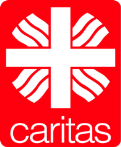 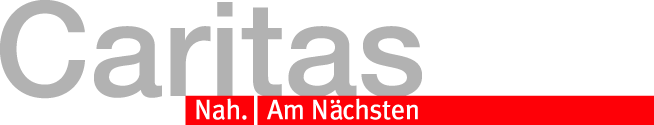 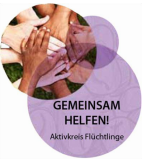 Anerkannte Flüchtlinge 
(§3 AsylG)
…der viel diskutierte § 72 AsylG:

„(1) Die Anerkennung als Asylberechtigter und die Zuerkennung der Flüchtlingseigenschaft erlöschen, wenn der Ausländer
 1.    sich freiwillig durch Annahme oder Erneuerung eines Nationalpasses oder durch sonstige Handlungen erneut dem Schutz des Staates, dessen Staatsangehörigkeit er besitzt, unterstellt,
1a.  freiwillig in das Land, das er aus Furcht vor Verfolgung verlassen hat oder außerhalb dessen er sich aus Furcht vor Verfolgung befindet, zurückgekehrt ist und sich dort niedergelassen hat,
2.     nach Verlust seiner Staatsangehörigkeit diese freiwillig wiedererlangt hat,
[…]“
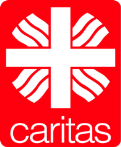 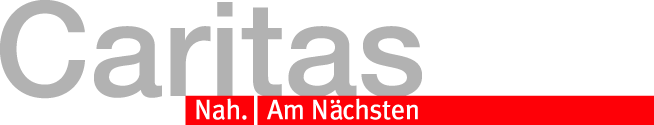 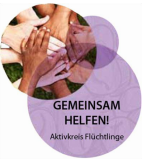 Anerkannte Flüchtlinge 
(§3 AsylG)
…der viel diskutierte § 72 AsylG:

RA Hubert Heinhold sinngemäß auf dem Asylgipfel im Juli `17 in München:

„Freiwillig heißt aus freien Stücken. Der Botschaftsbesuch auf Amtsanforderung führt 
nicht per se zum Erlöschen des Schutztitels“
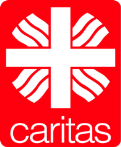 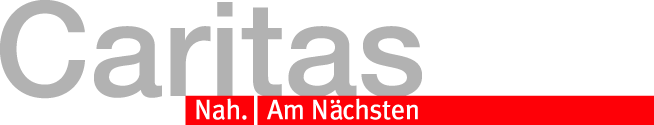 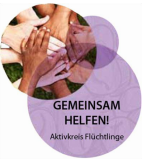 Subsidiär Schutzberechtigte
u. Personen mit Abschiebeverbot
Passbeschaffung ist per se zumutbar. 
Pflicht sich einen Pass zu beschaffen besteht.
Dies darf aber keine Voraussetzung zur Erteilung des Aufenthaltstitels sein!
(Vgl.  §3 Abs.1 AufenthG, §48 Abs. 3 AufenthG, §5 Abs. 3 AufenthG)


In Einzelfällen hat die Rechtsprechung die Weigerung, sich einen Heimatpass zu beschaffen, akzeptiert.
Dies war v.a. dann der Fall, wenn dem Schutzsuchenden eine Menschenrechtsverletzung im Sinne von Art. 3 EMRK i.V.m. § 4 AsylG oder § 60 V AufenthG droht
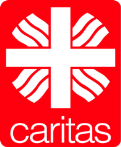 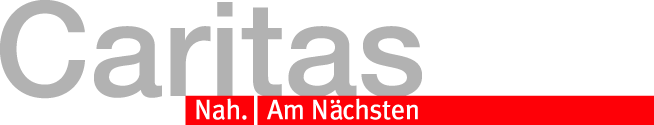 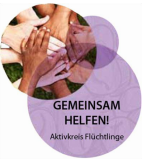 Subsidiär Schutzberechtigte
u. Personen mit Abschiebeverbot
Fazit:
Aufenthaltstitel muss erteilt werden.
Passbeschaffungspflicht besteht dennoch.
Urteile, wo dennoch von einer Unzumutbarkeit ausgegangen werden kann, liegen vor.
Kontakt zur Heimatbotschaft führt nicht zum Erlöschen des Schutzstatus!
Keinen Rechtsanspruch auf Ausstellung eines Reisepasses („grauer Pass“).
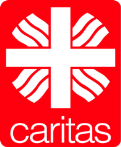 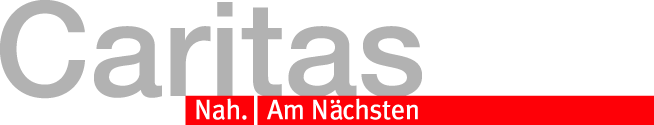 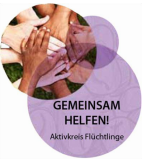 Personen mit Duldung
Ist der Flüchtling im Besitzt einer Duldung
 ist er zur Mitwirkung an der Passbeschaffung verpflichtet, da die Duldung keinen Aufenthaltstitel darstellt und kein Passersatzpapier ist – Passpflicht in Deuschland!
Die Person muss bei der Heimatbotschaft vorsprechen.
Führt dies zu nichts, müssen anderweitig Bemühungen nachgewiesen werden.
PEP-Antrag: ABH bzw. ZAB leitet für die geduldete Person Verfahren zur Beschaffung eines Passersatzpapiers ein.
Bei ausbleibender Mitwirkung drohen Sanktionen, z.B. Leistungskürzungen, nichtgewähren bzw. Entzug der Analogleistungen bis hin zum  Strafbefehl wegen unerlaubten Aufenthalts etc.
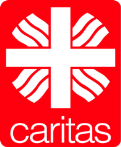 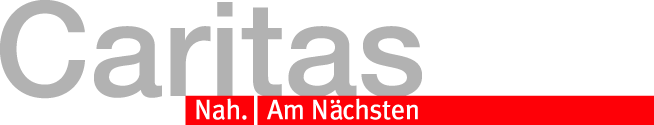 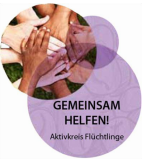 Noch Fragen?
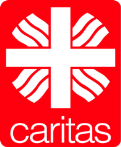